Test sur les tables de multiplication
Et les nombres décimaux
Attention : vous avez droit à 12-15 secondes par calcul
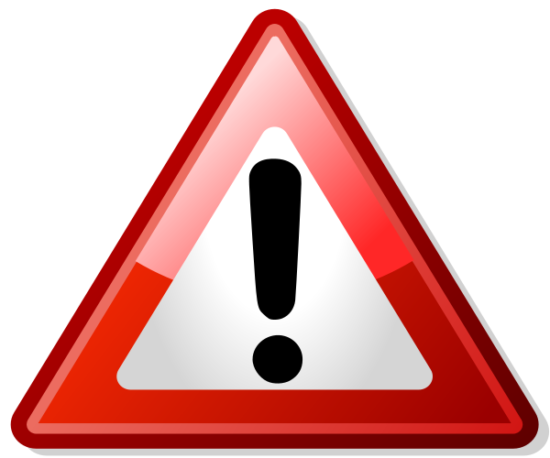 CALCUL 1
9 × 6
CALCUL 2
25 ÷ 5
CALCUL 3
Dans 36, combien de fois 4 ?
CALCUL 4
7,8 + 10,2
CALCUL 5
Comparer les nombres :

40,031 ..... 40,03
CALCUL 6
CALCUL 7
10 – 1,5
CALCUL 8
Dans 18, combien de fois 3 ?
CALCUL 9
Intercaler un nombre :
 
1,54 < .... < 1,55
CALCUL 10
Donner l’écriture fractionnaire de :

0,709
CALCUL 11
Donner l’écriture décomposée de :

56,007
CALCUL 12
7 × 3
CALCUL 13
Comparer les nombres :

0,25 ..... 0,5
CALCUL 14
Intercaler un nombre :
 
6,84 < ....< 6,86
CALCUL 15
FIN DU TEST